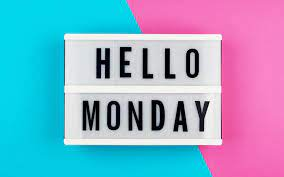 WB 20.2.23
dappled
insignificant
perplexed
sill
absent
rasp
surged
departed
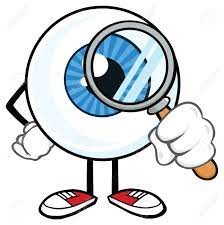 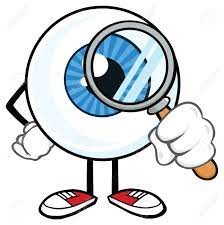 dappled
Marked with spots or rounded patches.
speckled
dotted
flecked
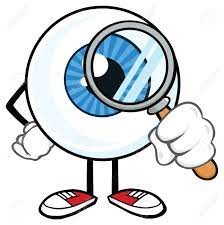 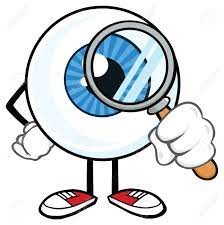 insignificant
Too small or unimportant to be worth consideration.
unimportant
meaningless
trivial
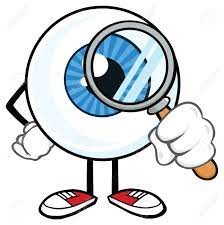 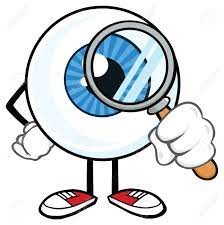 perplexed
Completely baffled or very puzzled.
puzzled
baffled
confused
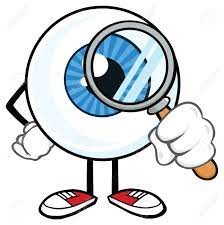 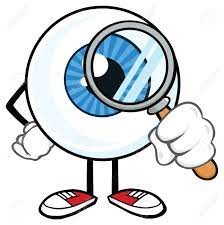 sill
A shelf or slab of stone, wood, or metal at the foot of a window opening or doorway.
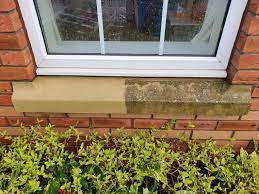 sill
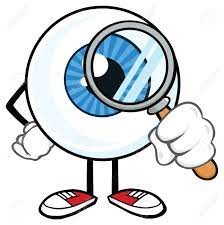 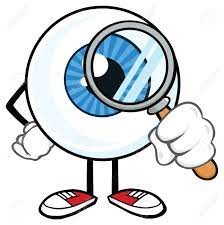 absent
When someone or something is not there.

2) When someone is not paying attention.
off
away
distracted
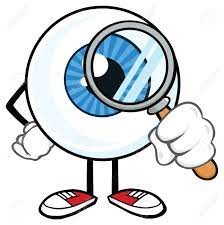 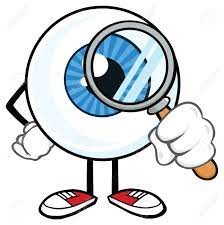 rasp
A harsh, grating noise.
grind
scrape
grate
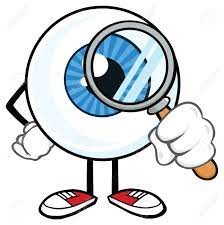 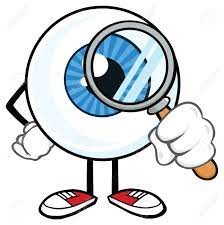 surged
To move suddenly and powerfully forward or upward.
gushed
rushed
burst
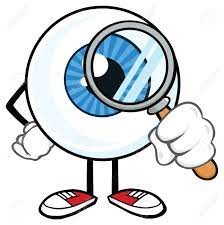 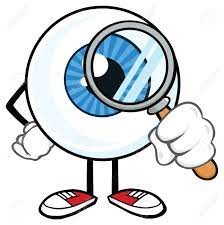 departed
Something that’s departed is gone or happened in the distant past.
lost
dead
gone
Teach me!
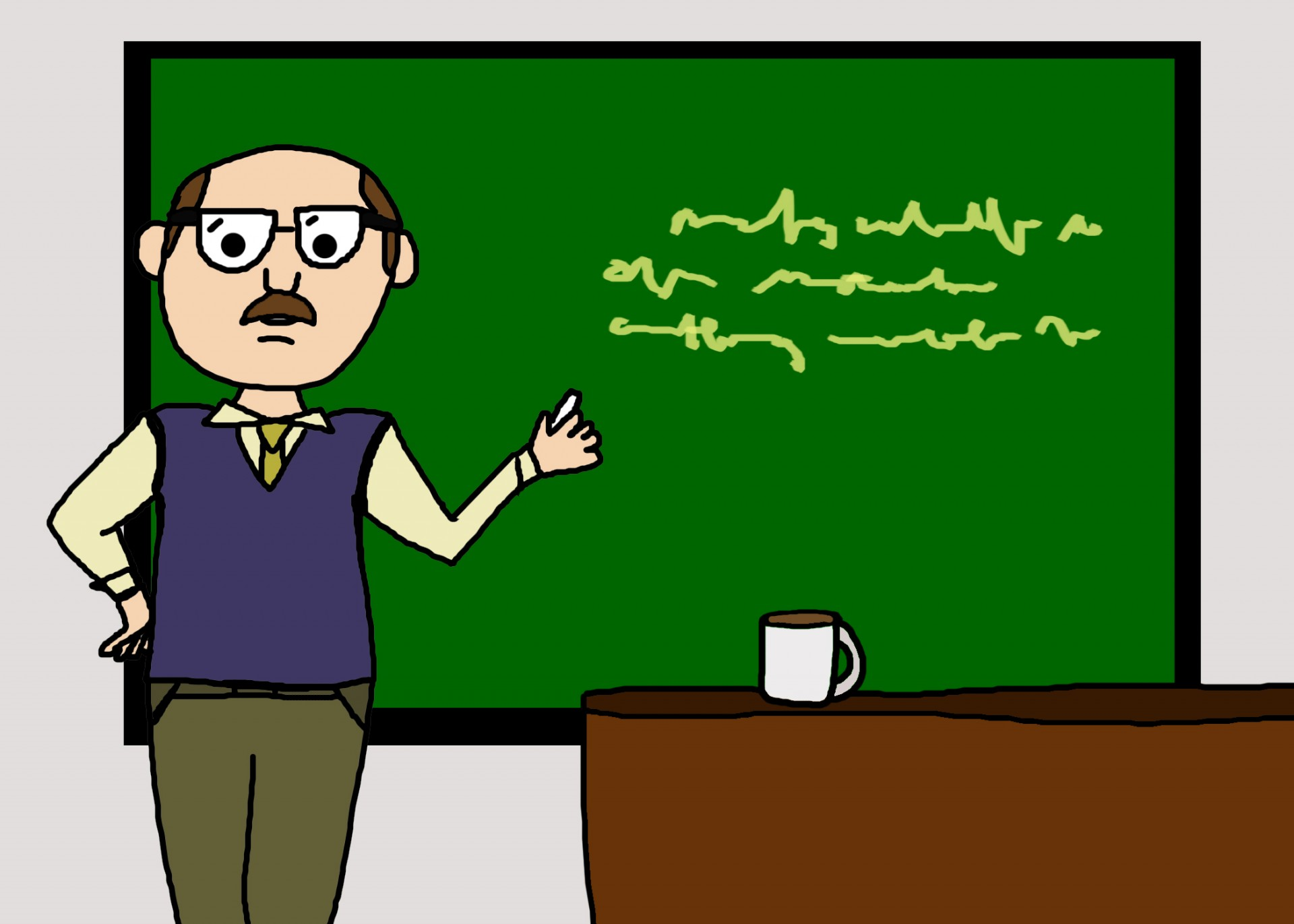 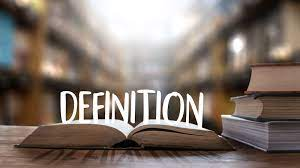 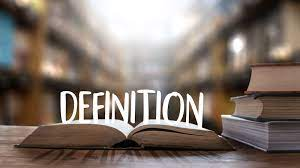 Definition match
dappled
insignificant
perplexed
sill
absent
rasp
surged
departed
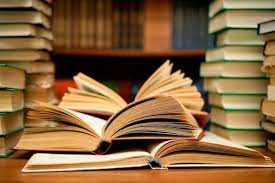 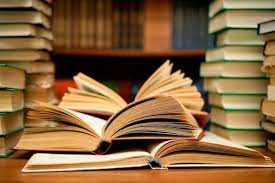 Reading
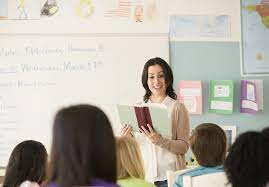 Teacher modelled
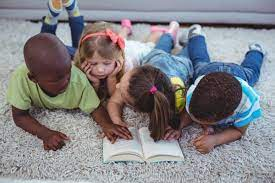 Shared reading
Can you find and highlight the tier 2 words in your text?
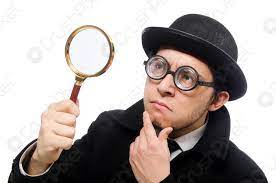 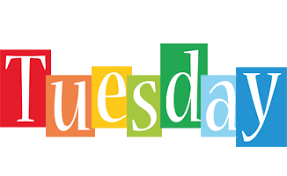 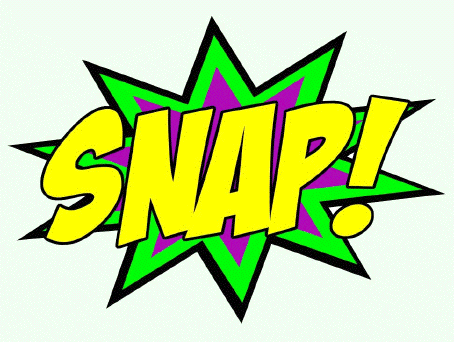 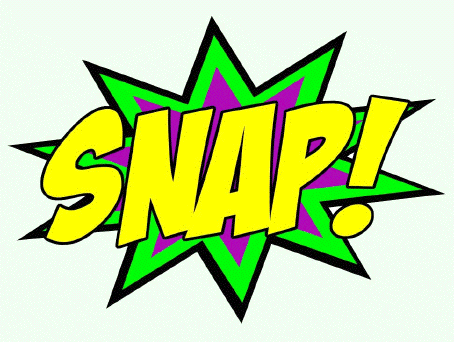 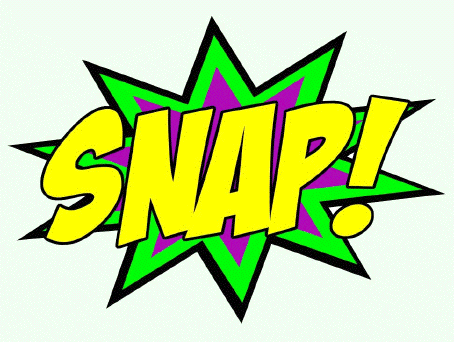 away
grind
unimportant
dead
absent
rasp
surged
departed
dappled
insignificant
perplexed
sill
rushed
speckled
scrape
distracted
baffled
meaningless
gushed
flecked
lost
confused
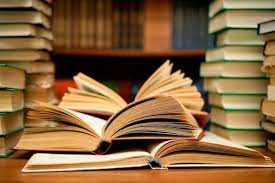 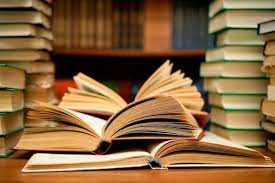 Reading
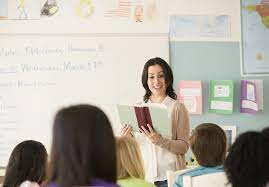 Teacher modelled
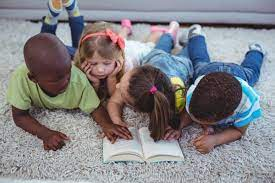 Shared reading
Inferring
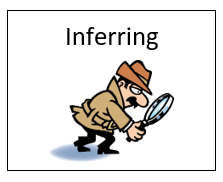 What is ‘inferring’ and why is it important?
I do!
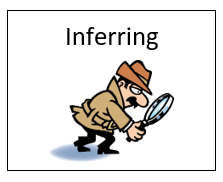 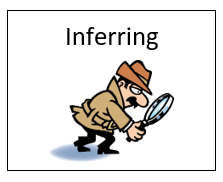 Read paragraphs 1 and 2. The traveller was in a rush. Do you agree? Use evidence from the text to support your answer.
I agree that the traveller was in a rush. I think this is true because in the text it says he ‘leapt forward and rapped the door angrily’. This implies that he wanted someone to answer the door.
We do!
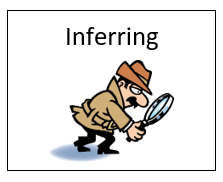 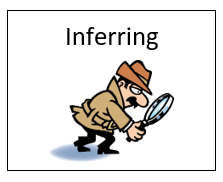 What does the phrase “with anger in his fist” tell you about how he knocked on the door?
????????????????????????/
You do!
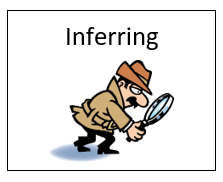 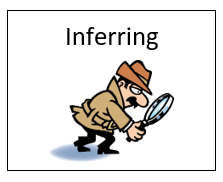 What does the phrase “with anger in his fist” tell you about how he knocked on the door?
What does the word “absent” tell you about the listeners answer?
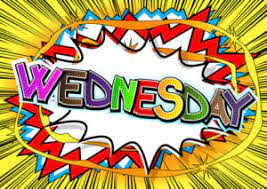 Synonym race!
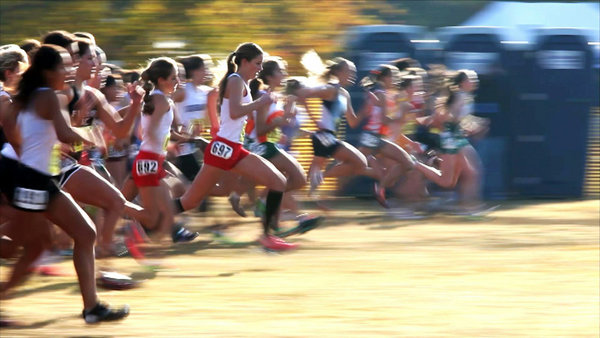 WB 20.2.23
dappled
insignificant
perplexed
sill
absent
rasp
surged
departed
Echo reading
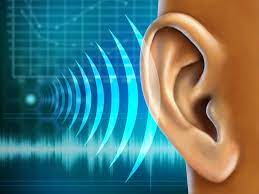 Comparing and contrasting
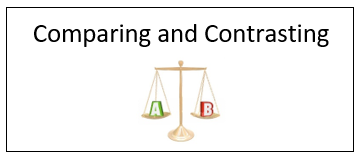 What is ‘comparing and contrasting’ and why is it important?
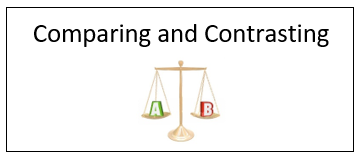 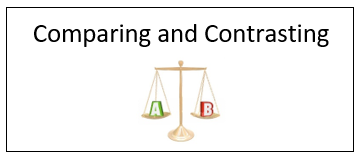 We do!
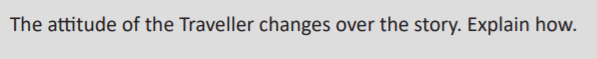 Traveller’s attitude at the beginning- (find a sentence to say how he felt when he first arrived)


After he had knocked on the door he felt… ( find evidence of how he was feeling)


Traveller’s attitude by the end of the story? ( How had his feelings changed at the end?)
Answer framework-                  
At first the traveller felt________

After he had knocked on the door he was______

At the end his attitude changed because he no longer felt____ but now he felt ________.
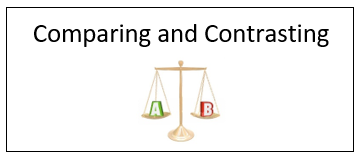 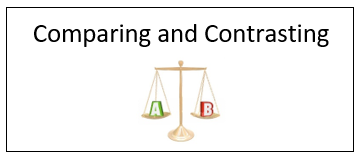 You do!
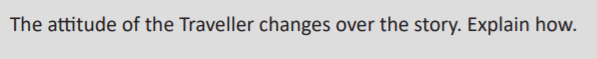 Traveller’s attitude at the beginning- (find a sentence to say how he felt when he first arrived)


After he had knocked on the door he felt… ( find evidence of how he was feeling)


Traveller’s attitude by the end of the story? ( How had his feelings changed at the end?)
Answer framework-                  
At first the traveller felt________

After he had knocked on the door he was______

At the end his attitude changed because he no longer felt____ but now he felt ________.
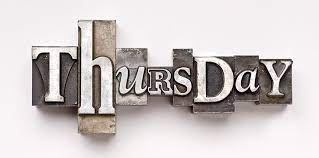 Babble gabble!
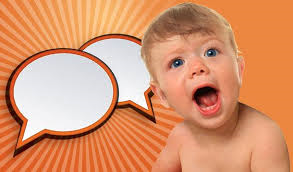 WB 20.2.23
dappled
insignificant
perplexed
sill
absent
rasp
surged
departed
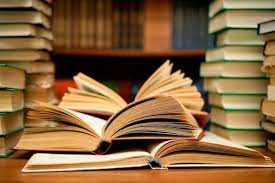 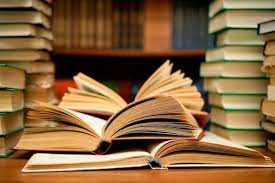 Reading
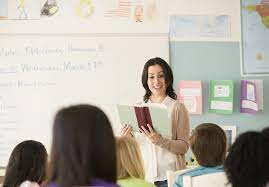 Teacher modelled
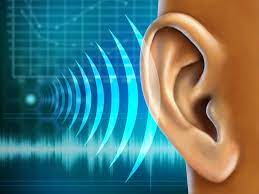 Echo reading
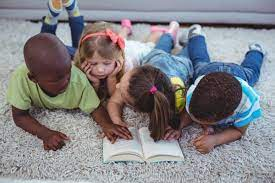 Shared reading
Questioning
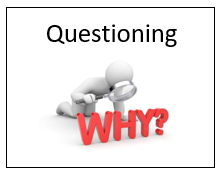 What is ‘questioning’ and why is it important?
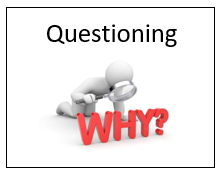 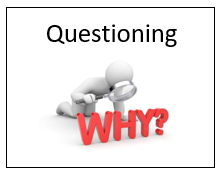 We do!
What do you think the listeners are?
???????????????????????
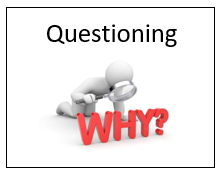 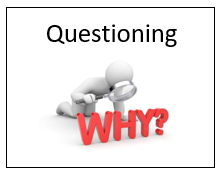 You do!
1) What do you think the Listeners are?
2) Why was the traveller desperate for the Listeners to know he kept his word?
3) Who do you think “them” is?
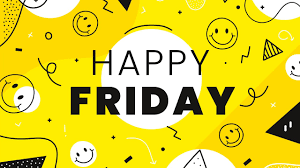 Pen blast!
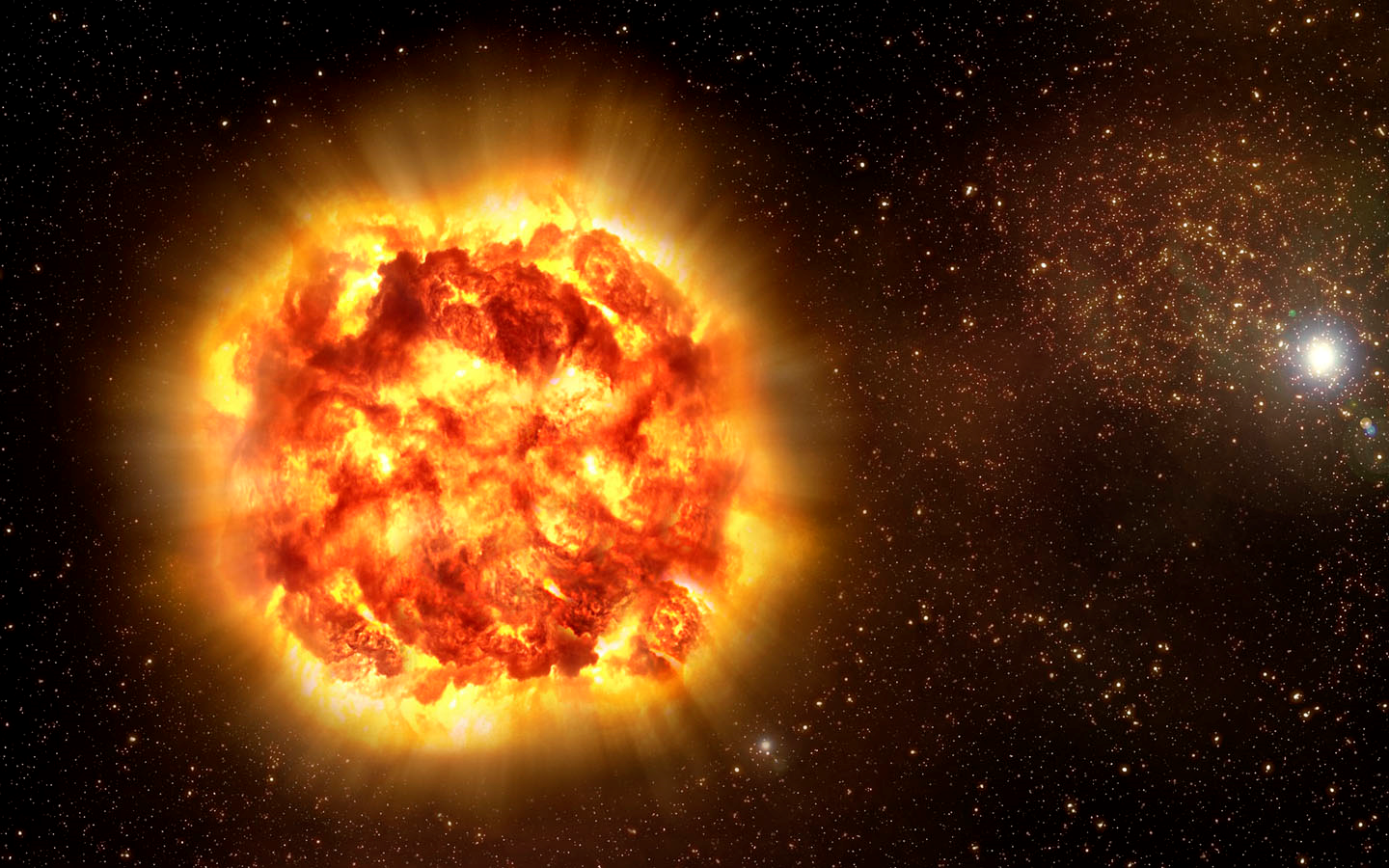 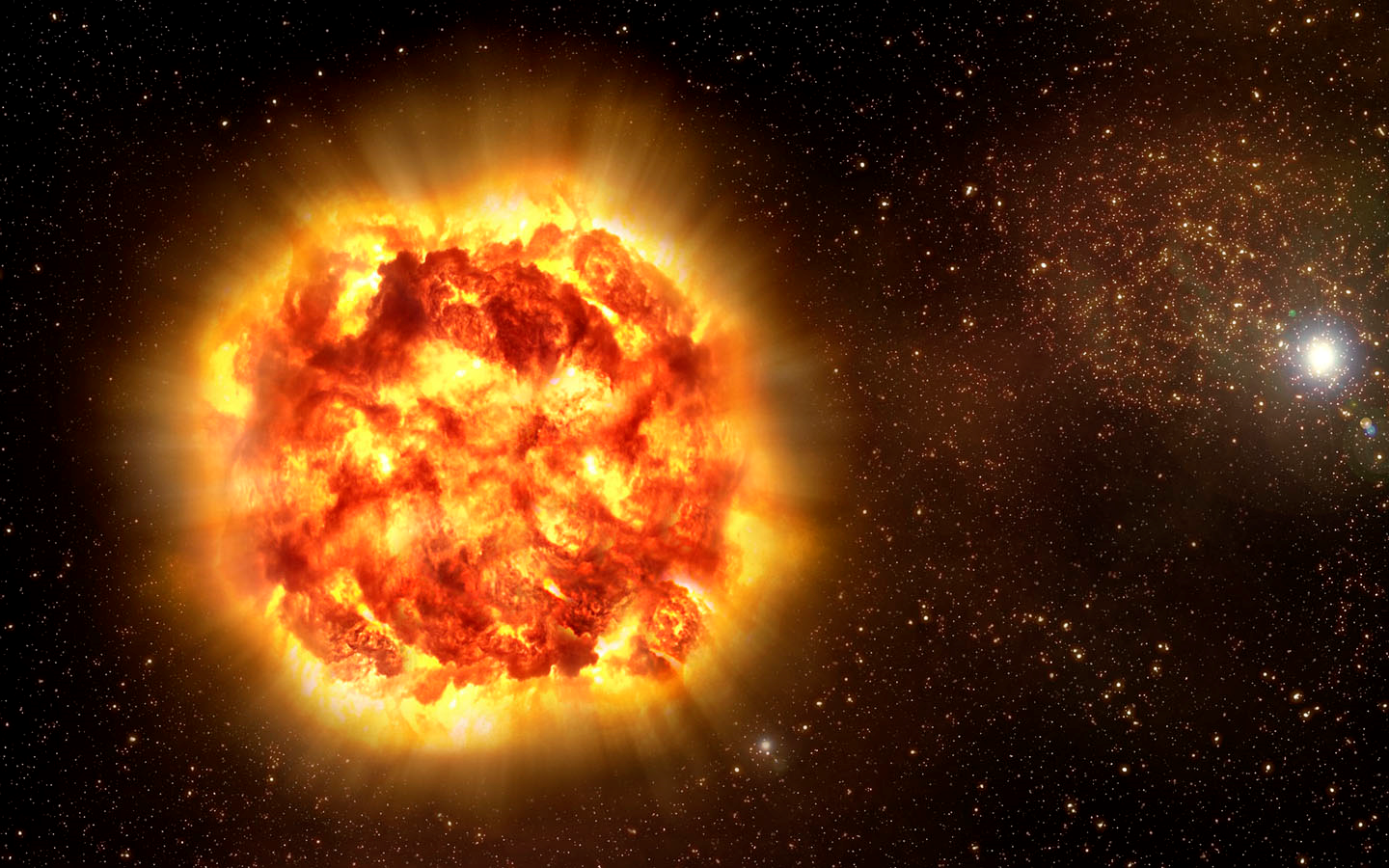 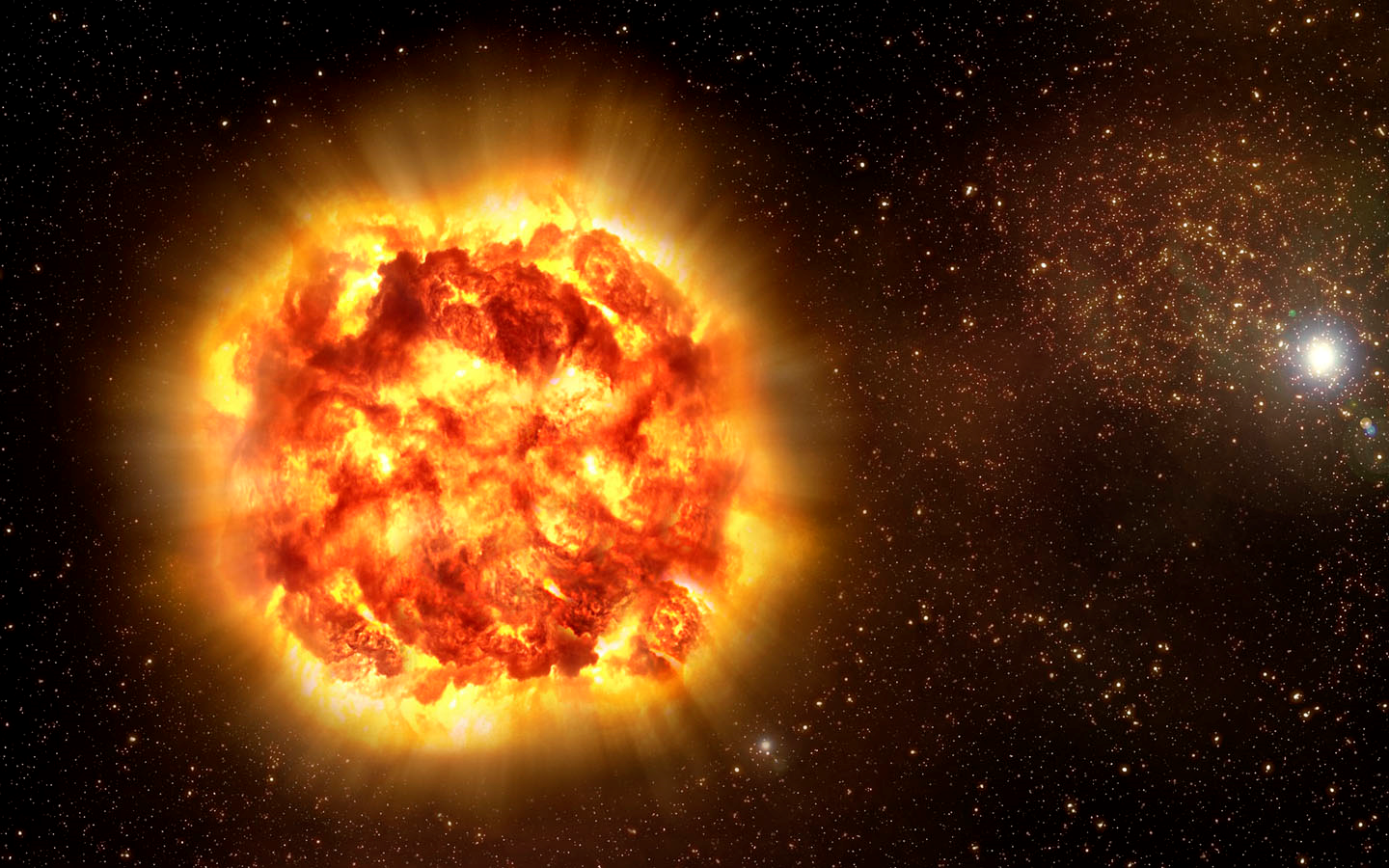 Pen blast!
absent
rasp
surged
departed
dappled
insignificant
perplexed
sill
synonyms
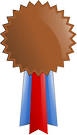 meaning
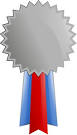 sentence
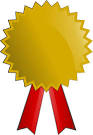 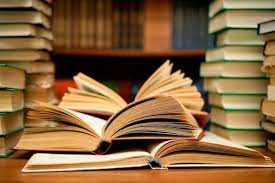 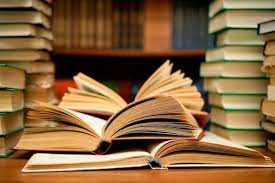 Reading
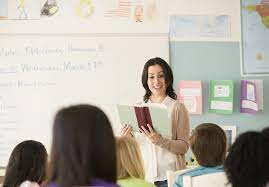 Teacher modelled
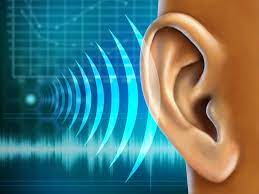 Echo reading
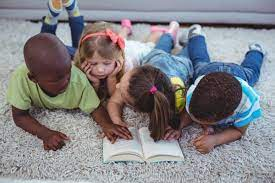 Shared reading
Predicting
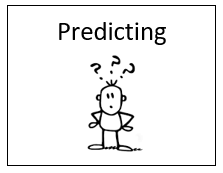 What is ‘predicting’ and why is it important?
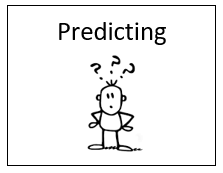 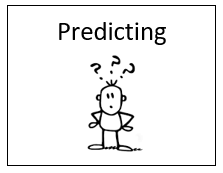 We do!
What do you think happened to the Traveller at the end of the story? Use evidence from the text to support your answer.
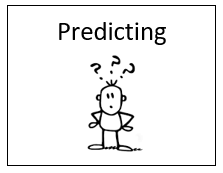 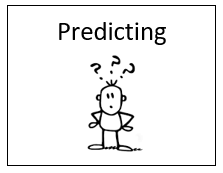 You do!
What do you think happened to the Traveller at the end of the story? Use evidence from the text to support your answer.